Воспитание социально-активной личности в пространстве деятельности школьного детского объединения.
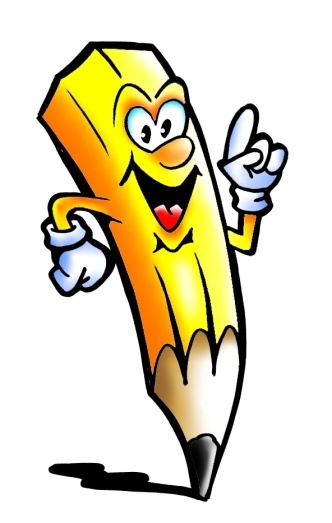 Мы имеем дело с детьми, только вступающими в наш взрослый мир, поэтому подходить к ним нужно с особо тонкой инструментовкой, чтобы не ранить душу ребёнка обидным словом, взглядом или жестом, а суметь поддержать его, помочь ему освоить этот новый и большой мир.
                                                      
                                                       А.С.Макаренко
Процесс воспитания – одна из 
важнейших задач образования, 
непрерывная система 
всестороннего 
развития личности 
в современных
 условиях.
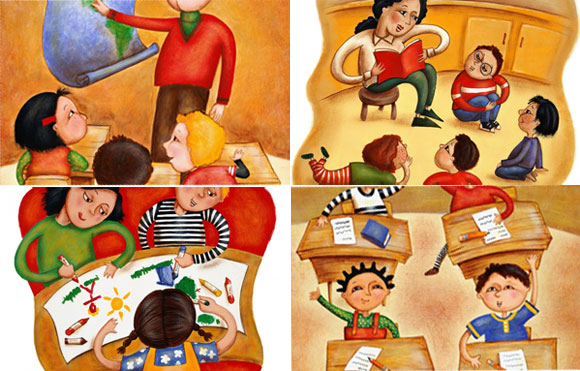 принципы:
равенство всех участников;
добровольное привлечение к процессу деятельности;
чередование коллективной и индивидуальной работы;
свободный выбор вида деятельности;
нравственная ответственность каждого за свой выбор, процесс и результат деятельности;
развитие духа соревнования, товарищества, взаимовыручки;
учет возрастных и индивидуальных особенностей.
Задачи:
содействовать защите прав, достоинства и интересов детей;
способствовать приобщению учащихся к общечеловеческим ценностям через включение в социально-значимую деятельность;
выявить и развить лидерско-организаторские качества и индивидуальные способности ребят через обучение основам школьного самоуправления;
обучить их взаимодействию и умению жить в коллективе;
повысить уровень удовлетворённости детей работой детского общественного объединения через организацию различных видов деятельности.
«Без самоуважения нет уважения»
 
С.Я.Маршак
Основные формы работы : 

акции
торжественное посвящение в детское объединение
операции 
социальное проектирование
КТД
беседы
встречи
концерты 
игры
праздники 
соревнования 
ярмарка
выставки детского творчества 
поездки и экскурсии
Творческих успехов вам, 
дорогие коллеги!
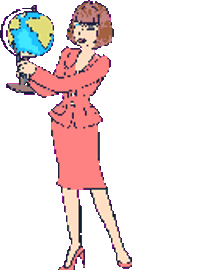 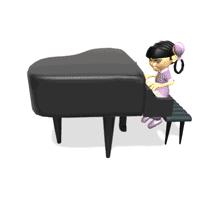 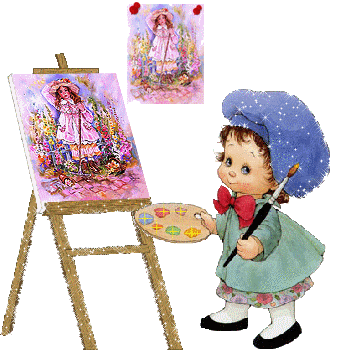